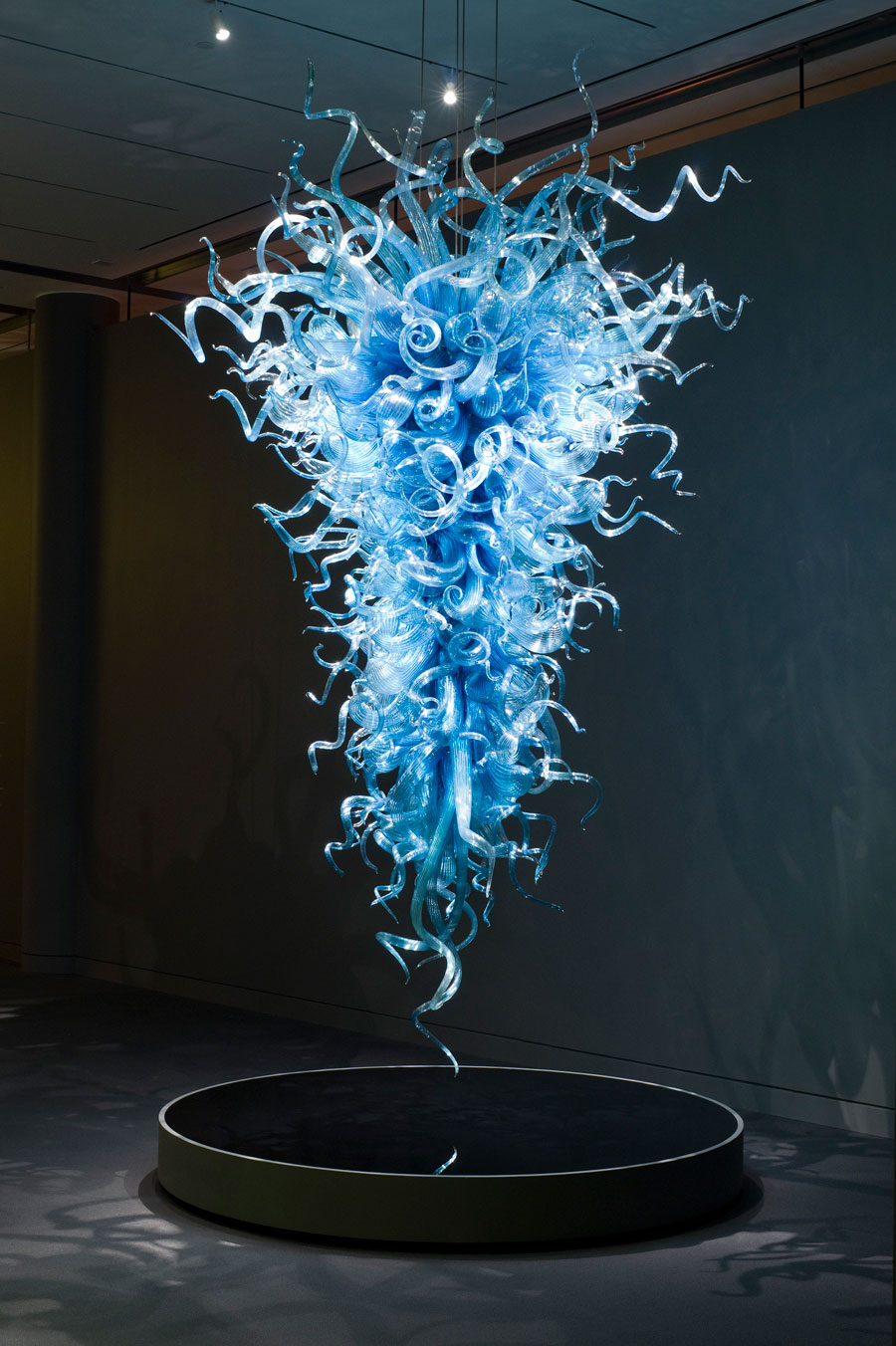 Dale Chihuly
Stonecipher Chandelier
Dale Chihuly
“I want people to be overwhelmed with light and color in a way they have never experienced.”
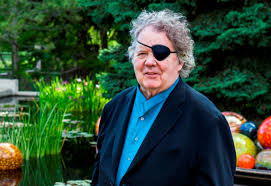 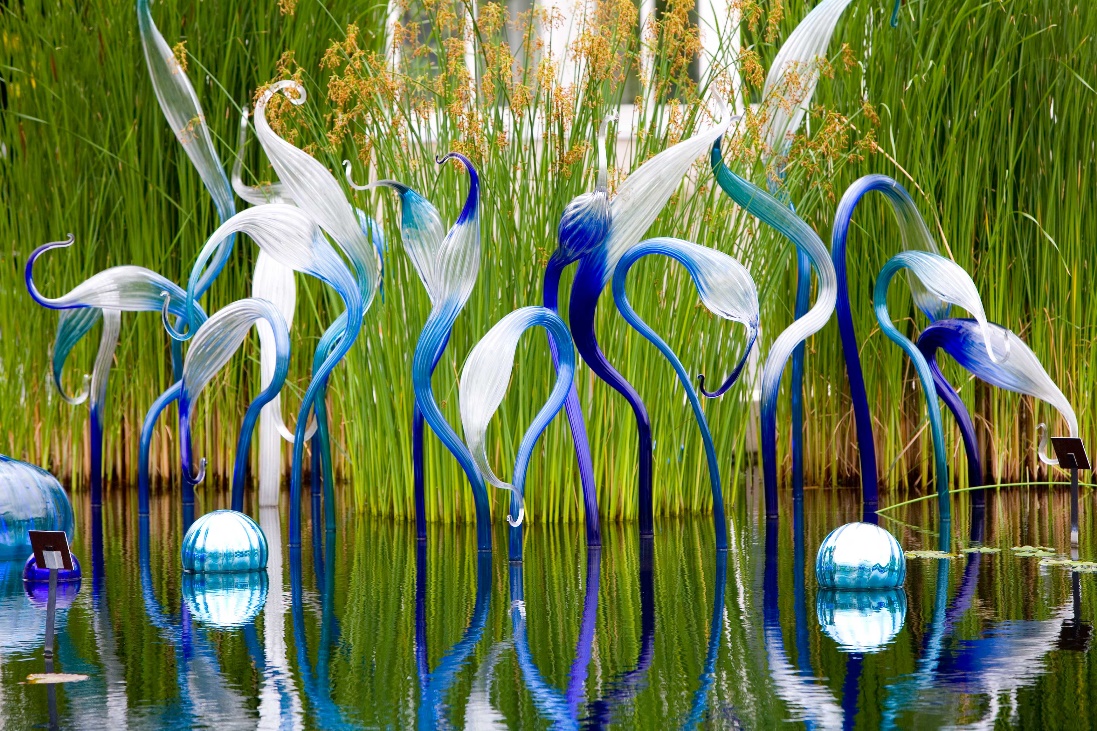 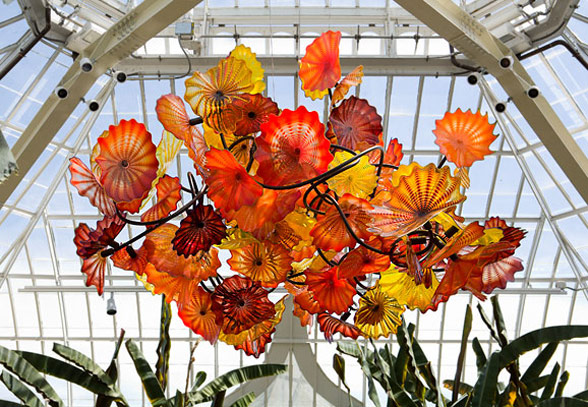 Dale Chihuly is an American glass sculptor. 
From Tacoma, Washington
Uses glass for elaborate installations and environmental artwork.
“When you’re making and forming the glass, if you want to push it towards organic form, it happens naturally.”

“I like to think that my work does take people to a different place.”

“What I’ve always been interested in is space, so I was thinking not of the object itself but how the object would look in a room”

“I want people to be overwhelmed with light and color in a way they have never experienced.”
[Speaker Notes: What’s the purpose of Chihuly’s art? What do you think he’s trying to accomplish?
What do you like about the art? What do you dislike/ what would you change?]
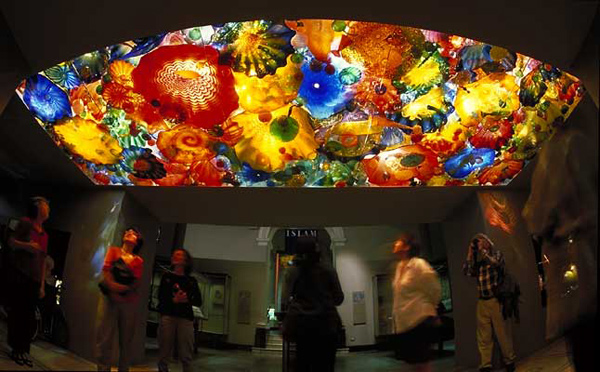 Perian Ceiling
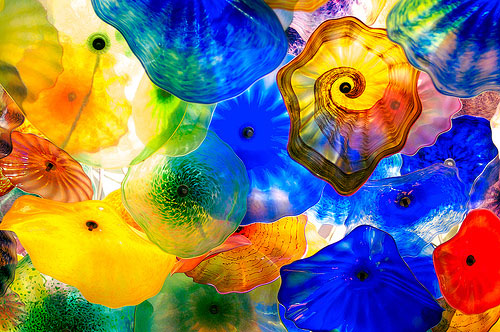 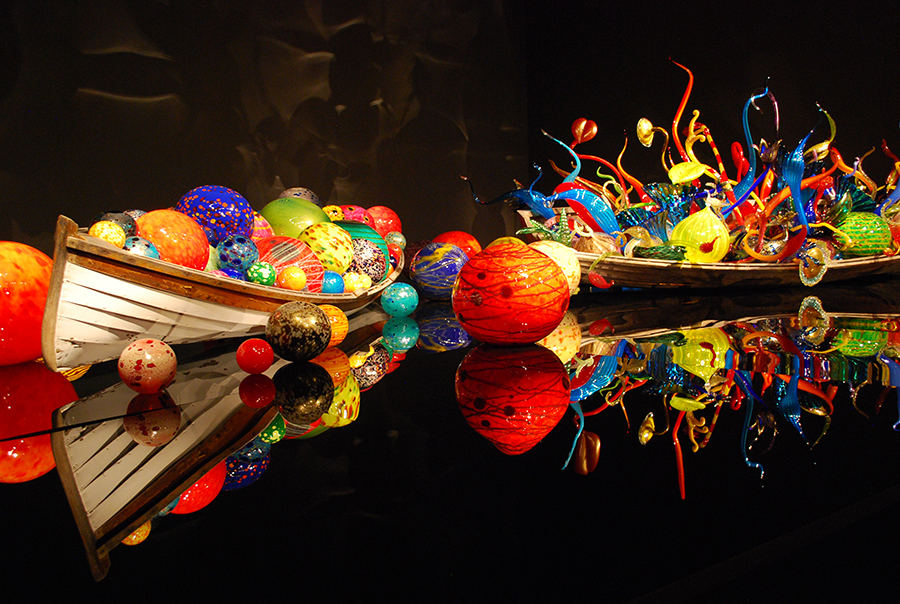